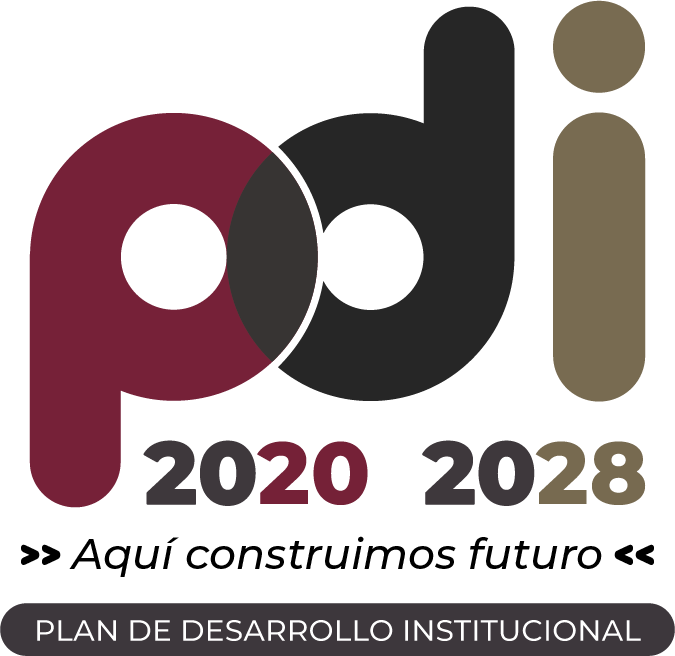 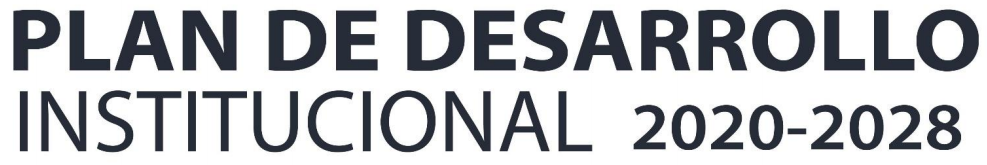 21
Proyecto
Articulación interna para la participación en escenarios externos y el desarrollo profesional del egresado
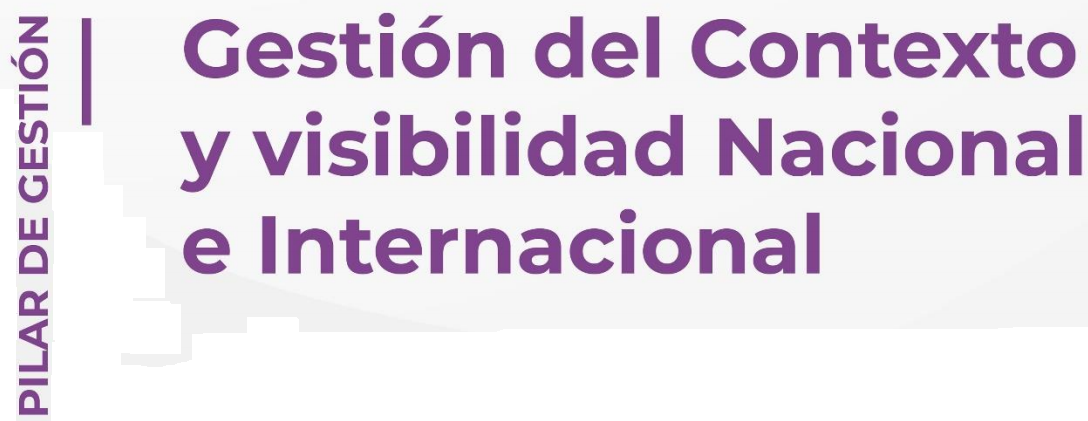 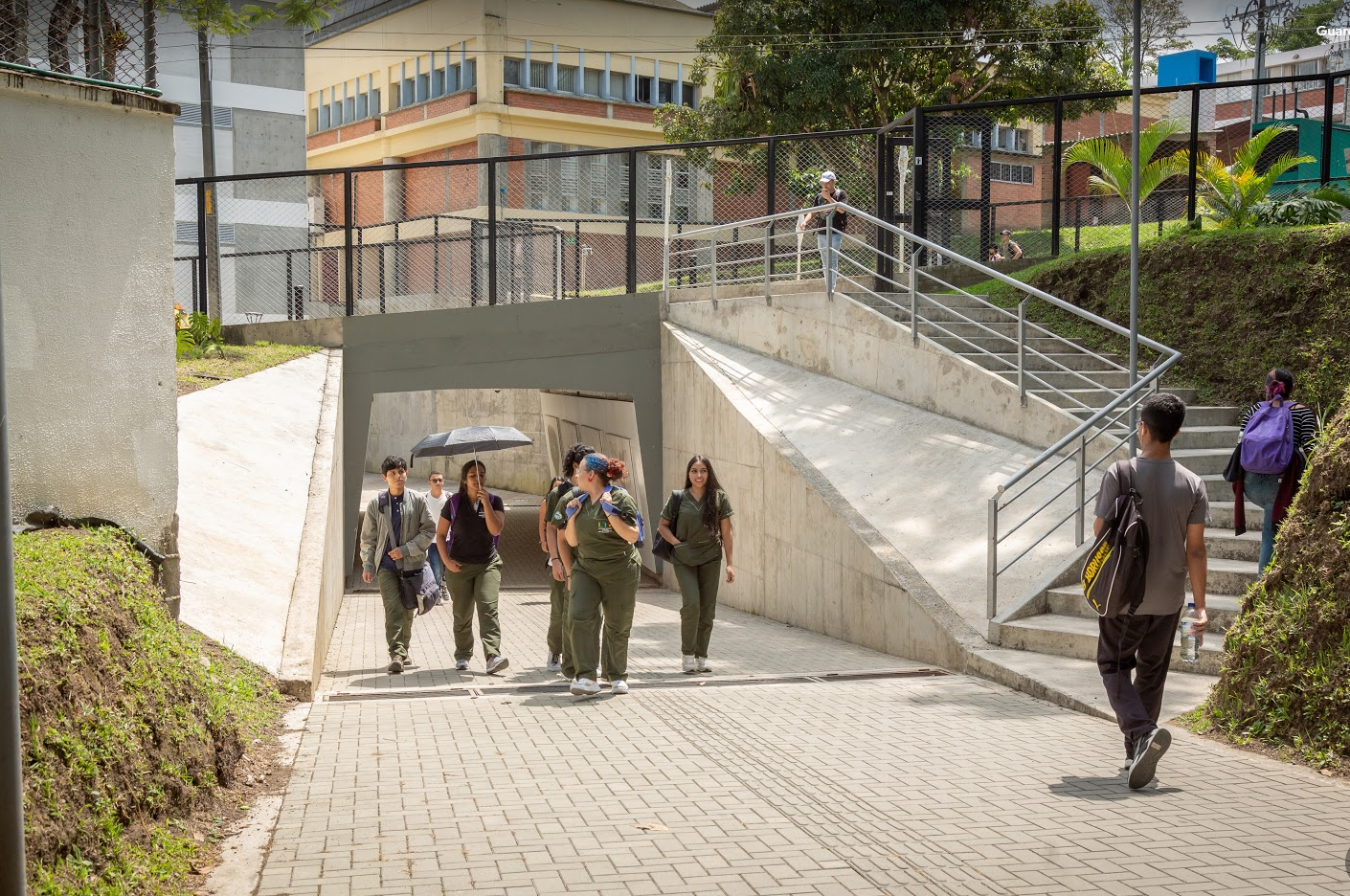 Nota: El portafolio de proyectos se construye de acuerdo con el horizonte de tiempo del período Rectoral (2020 -2023), por lo tanto, se proyectan las metas de los proyectos al año 2024 y una vez se cuente con el programa de gobierno 2024 - 2027 del Rector electo, se realizará el proceso de fortalecimiento del PDI y actualización/formulación de proyectos articulados al nuevo periodo Rectoral
Información general del proyecto
21. Articulación interna para la participación en escenarios externos y el desarrollo profesional del egresado
Identificación del problema, necesidad u oportunidad
Se identifican fuertes debilidades en la articulación interna para la participación e incidencia en políticas públicas, programas, proyectos y acciones, que son pertinentes a las capacidades académicas e investigativas de la universidad, dado que, si bien se cuenta con un inventario de los espacios de deliberación y representación en los que tienen asiento la Universidad, aún no se articulan de forma adecuada los procesos y la información de lo que sucede en esos espacios no es de amplio conocimiento y manejo. Así mismo, se tiene un desconocimiento de lo que realizan los diferentes actores de la universidad en participación e incidencia de políticas públicas, programas, proyectos y acciones.
 
De otro lado, existen dificultades en algunos egresados para la inserción laboral por un desconocimiento de la oferta de empleos existentes en el medio, sus características y su relación con los perfiles profesionales de los egresados UTP y una debilidad en los egresados respecto a competencias blandas y esenciales y su gestión para la empleabilidad.
21. Articulación interna para la participación en escenarios externos y el desarrollo profesional del egresado
Identificación del problema, necesidad u oportunidad
21. Articulación interna para la participación en escenarios externos y el desarrollo profesional del egresado
Descripción del proyecto
El proyecto busca fortalecer la articulación interna para la gestión del contexto que consolide la participación en escenarios externos y el desarrollo profesional del egresado, de forma tal que, la universidad potencialice de manera asertiva sus capacidades para aportar al desarrollo de la región y el país, en los diferentes ámbitos en los que la universidad realiza avances desde lo académico e investigativo. Además de, facilitar y acompañar a los egresados en su inserción a la vida laboral.
21. Articulación interna para la participación en escenarios externos y el desarrollo profesional del egresado
General
Objetivos del proyecto
Fortalecer la articulación interna para la gestión del contexto que potencialice la participación en escenarios externos y el desarrollo profesional del egresado.
Específicos
21. Articulación interna para la participación en escenarios externos y el desarrollo profesional del egresado
Mejorar la articulación interna para la participación e incidencia en políticas públicas, programas, proyectos y acciones, que son pertinentes a las capacidades académicas e investigativas de la universidad.

Generar procesos y competencias para la inserción laboral de los egresados.
Planes operativos
21. Articulación interna para la participación en escenarios externos y el desarrollo profesional del egresado